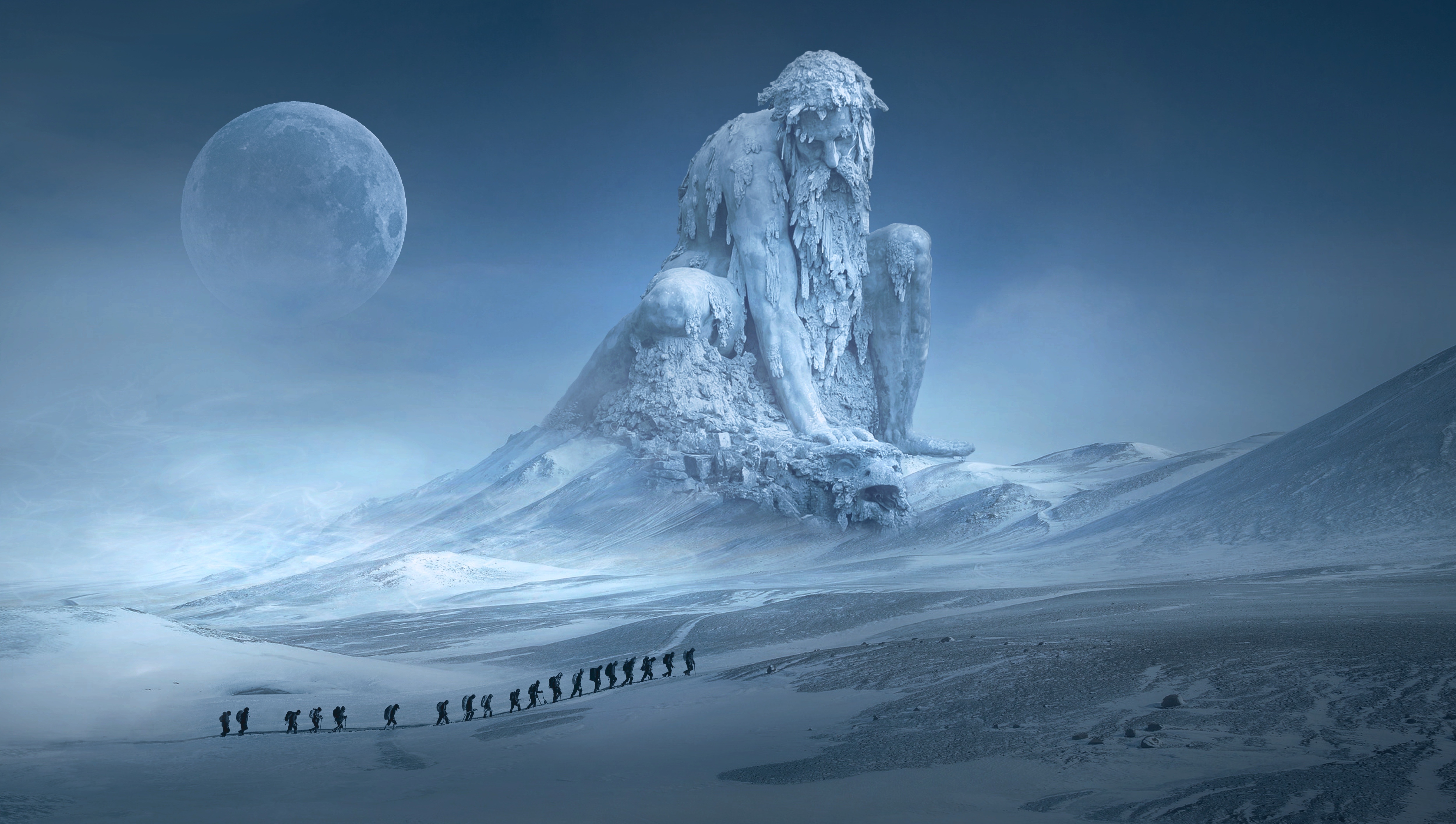 4A
4B
4C
4F
4E
4D
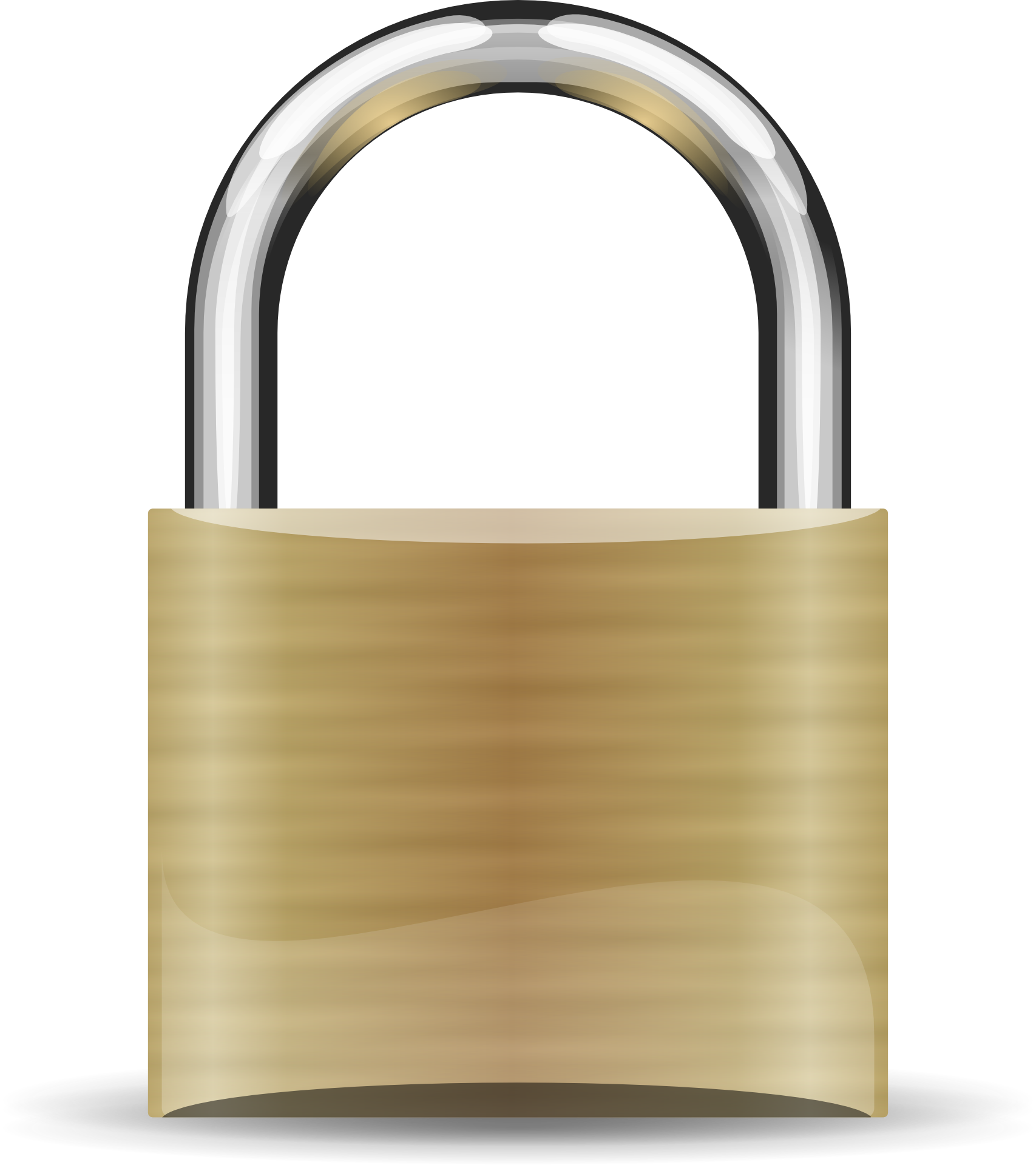 LOCK TASK
REALM 4: SEARCH FOR RESOURCES
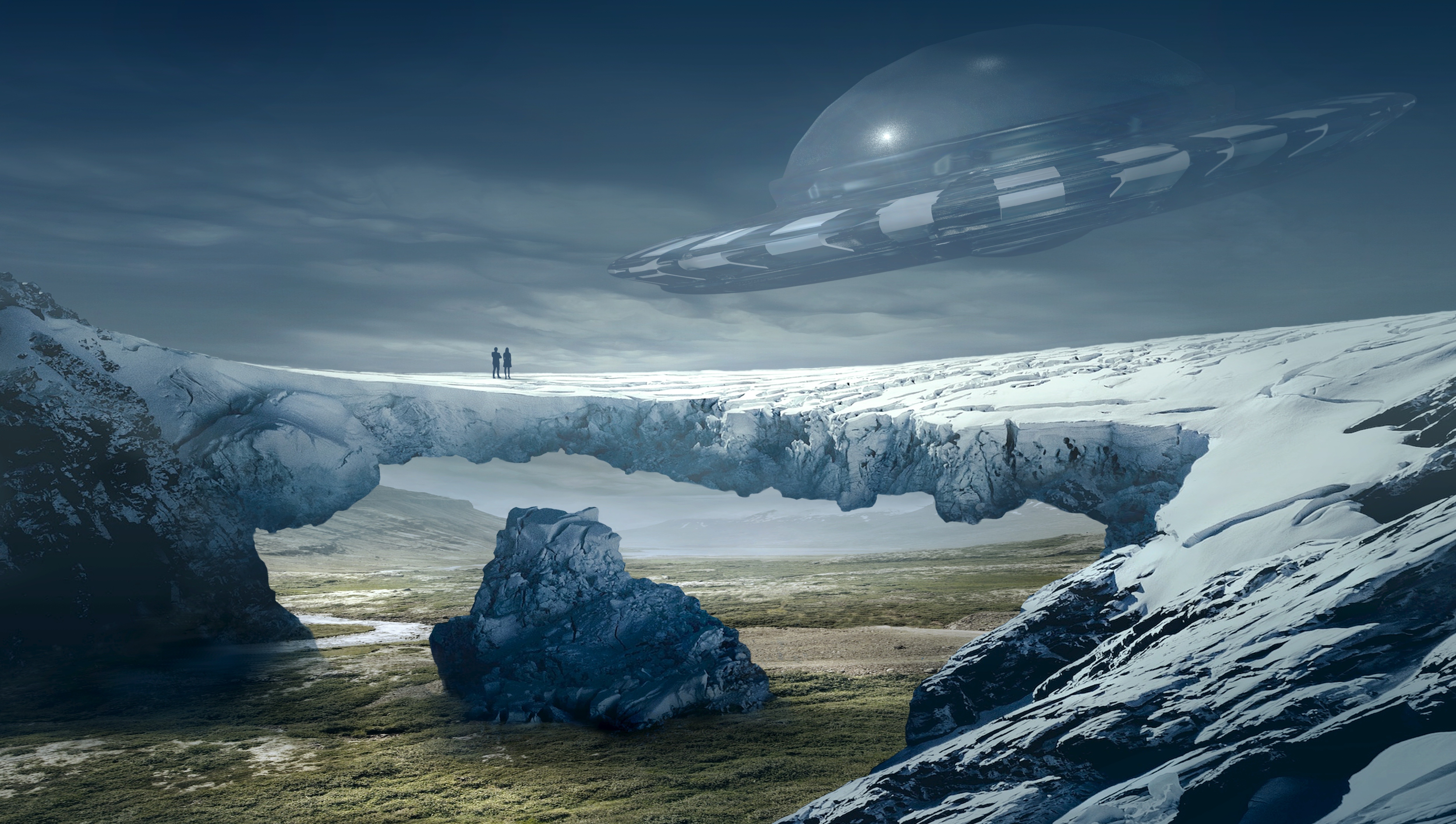 REALM 5: EVALUATE RESOURCES
5A
5B
5C
5D
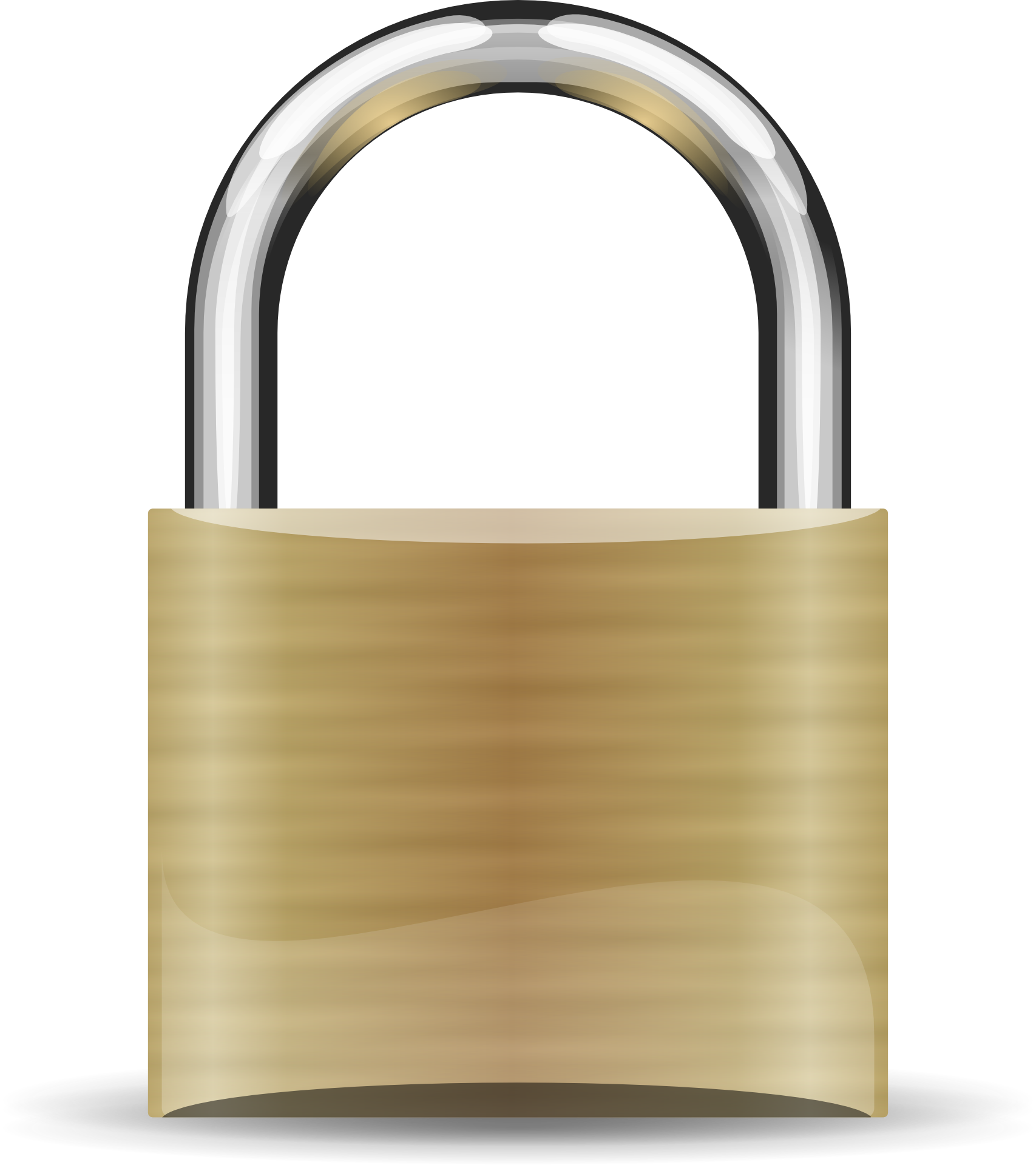 LOCK TASK